مكتب التعليم بمحافظة أملج
مدرسة متوسطة وثانوية الحرة الشمالية بأملج
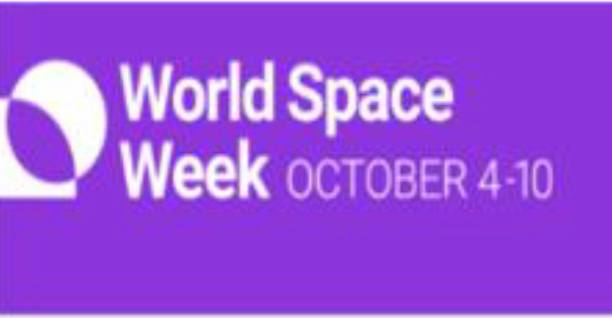 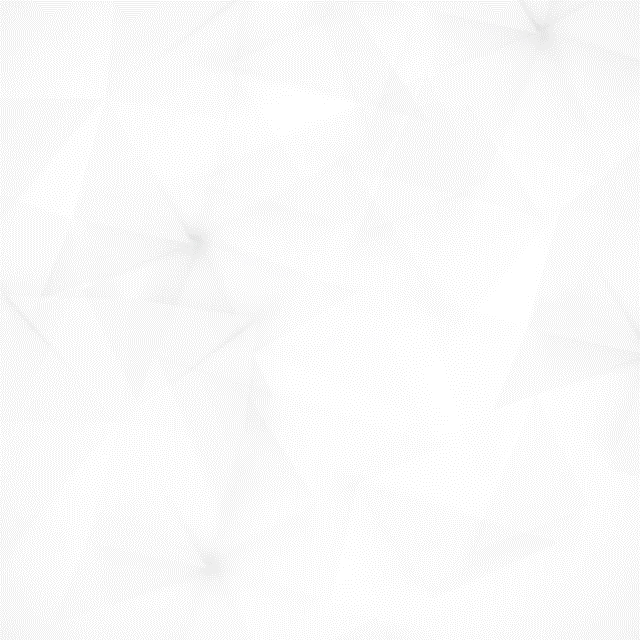 تقرير أسبوع الفضاء العالمي ورياة الأعمال
نموذج رئيسي للمدارس
تم تفعيل أسبوع الفضاء العالمي وريادة الأعمال وذلك من يوم 4 – 10 اكتوبر بمشاركة طالبات المرحلة المتوسطة والثانوية واشراف معلمات الرياضيات والعلوم .
الخطوط المعتمدة من الوزارة في التصاميم

GE SS Two Bold
GE SS Two medium
GE SS Two light
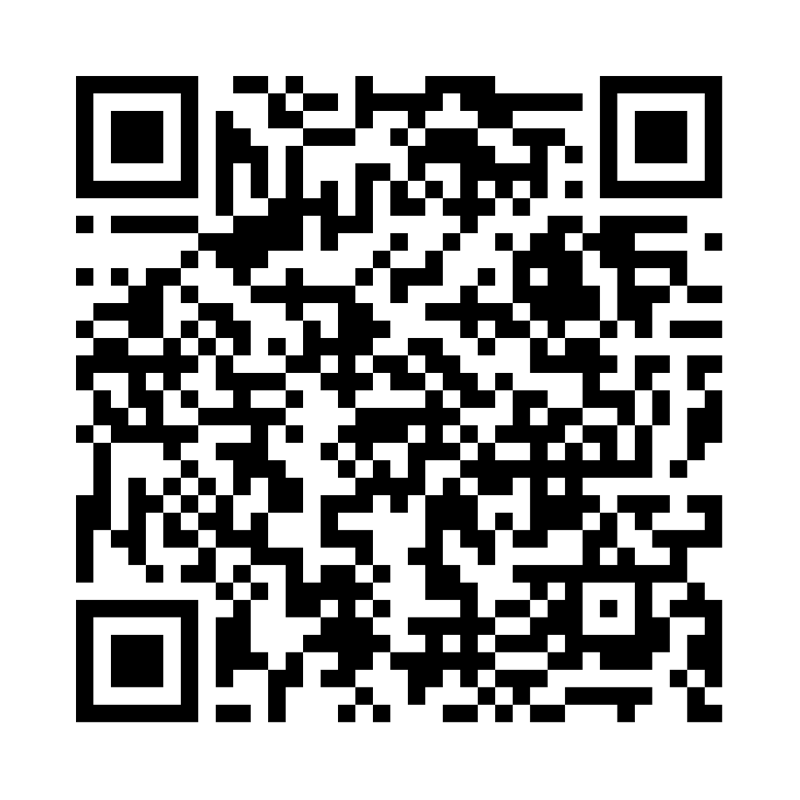 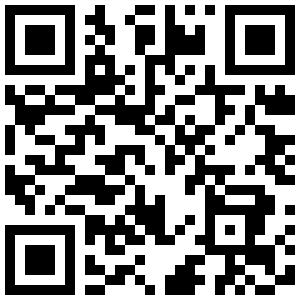 مديرة المدرسة

نادية بنت عيد عايد المرواني
مكتب التعليم بمحافظة أملج
ثانوية الحرة الشمالية
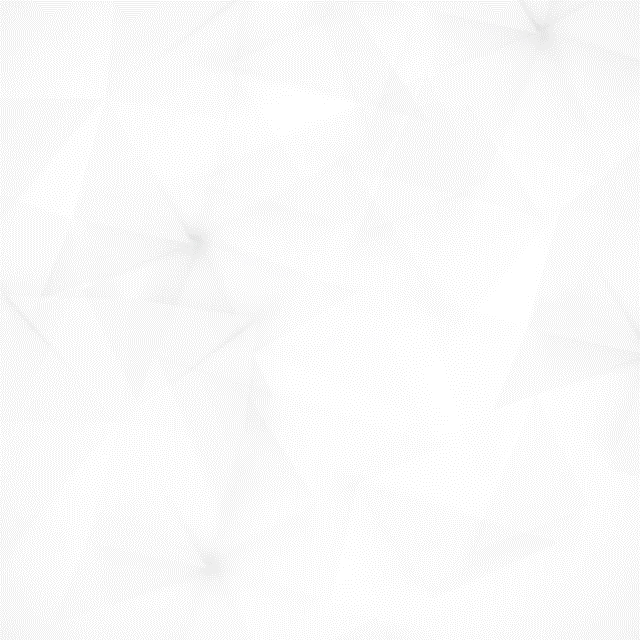 نموذج رئيسي للمدارس
الخطوط المعتمدة من الوزارة في التصاميم

GE SS Two Bold
GE SS Two medium
GE SS Two light
مديرة المدرسة

نادية بنت عيد عايد المرواني